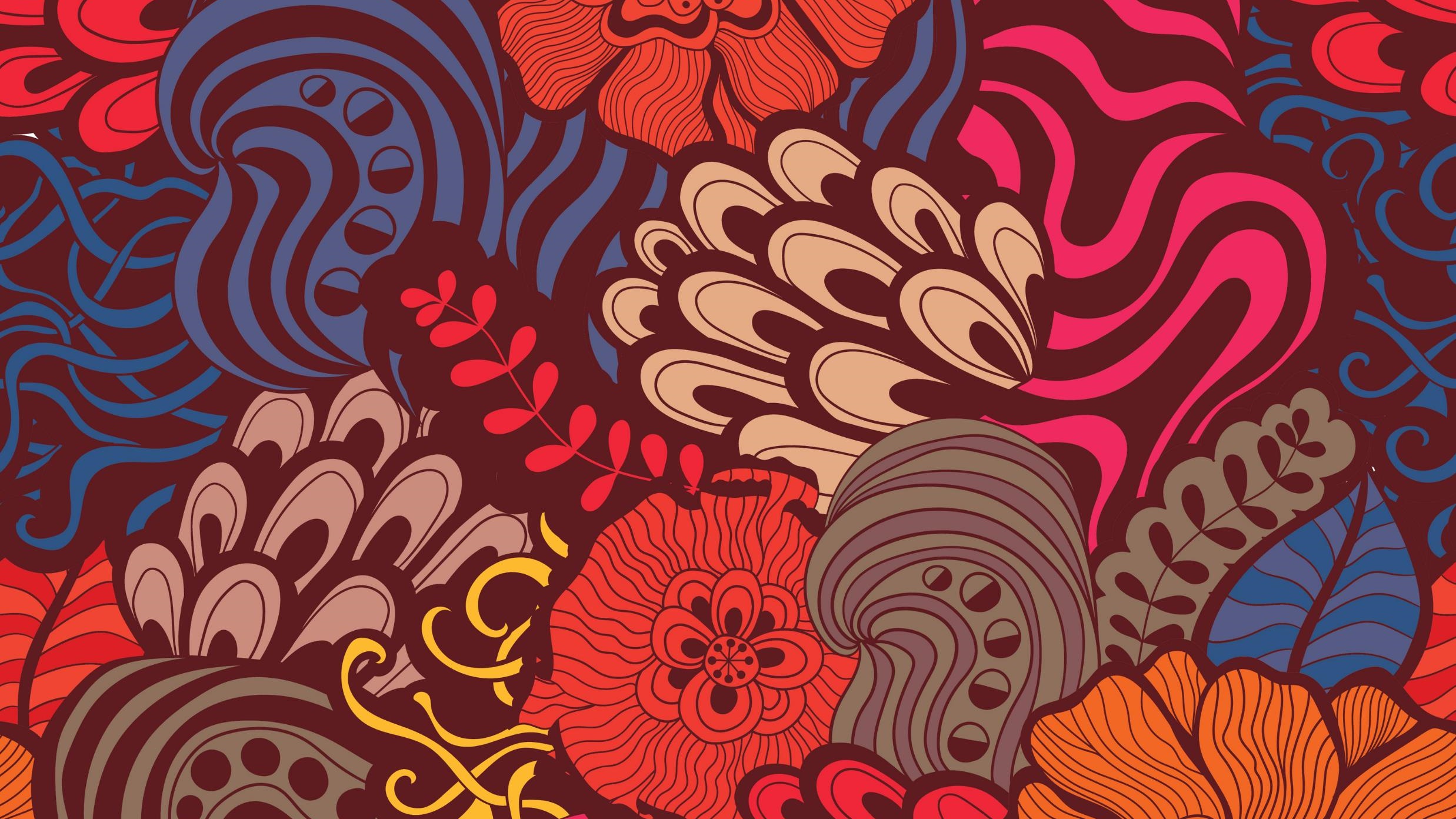 Declutter for lent
Welcome
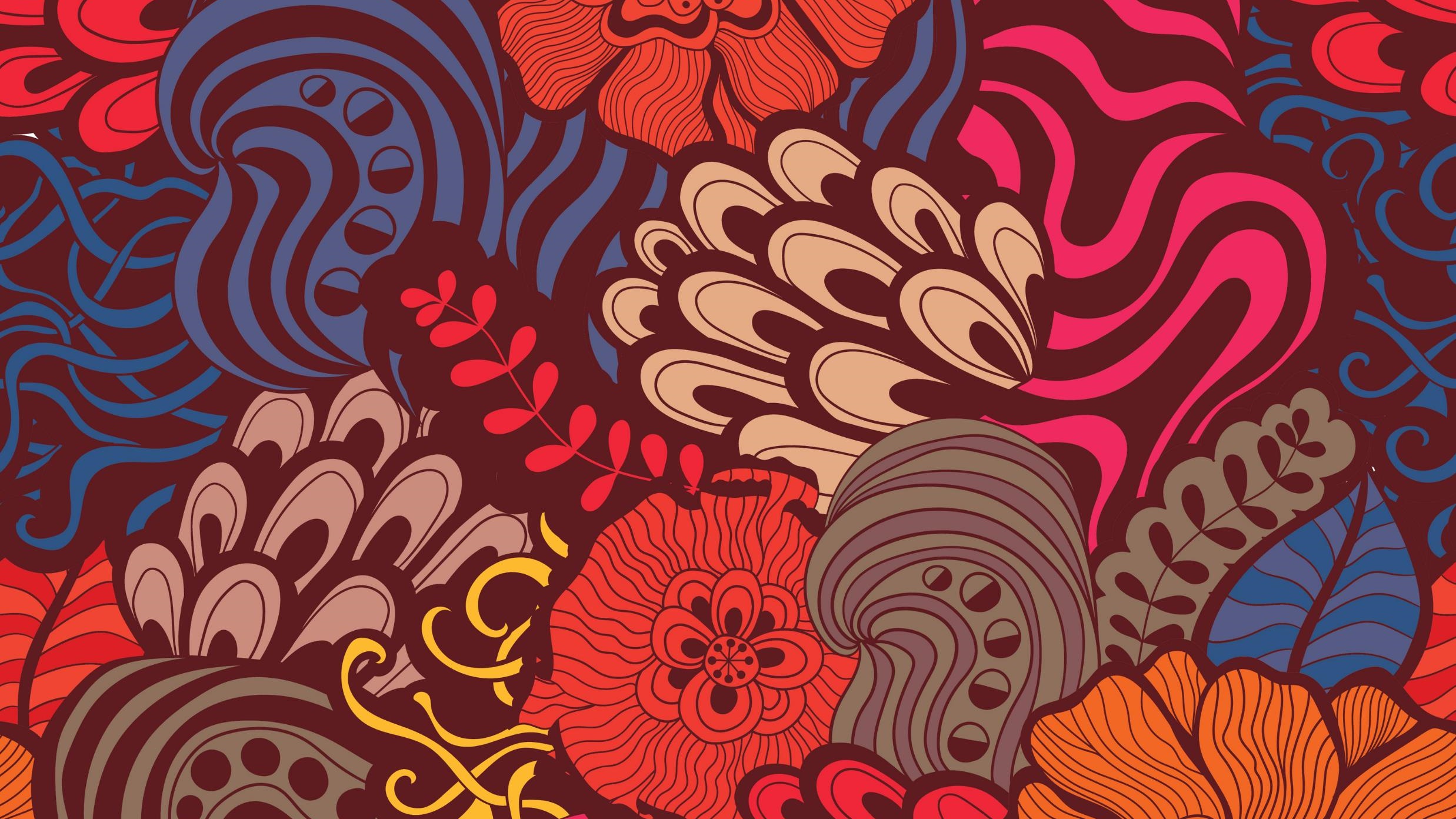 REVIEW AND START
Be still and know that I am God.Be still and know that Jesus is Lord.Be still and know God’s Word is here.
WEEK THREE SABBATH
How did we “do” Sabbath this week?
Give examples.
WEEK THREEDeclutter your schedule (Sabbath)
Psalm 90:12 Prayer:
 Teach me, O God, 
to make the most of my time, 
so that I may grow in wisdom.
(DID WE USE THIS, THIS WEEK?)
DECLUTTERING FOR LENTWEEK FOUR
DECLUTTERING our minds – 
Emotions, Relationships, Forgiveness


Slides for Week 3 are posted on the website.
Slides for Week 4 are posted as well.
DECLUTTERING FOR LENTWEEK FOUR – DECLUTTERING our mindsEmotions, Relationships, Forgiveness
Matthew 11:28-30  (NIV)

28 “Come to me, all you who are weary and burdened, and I will give you rest. 29 Take my yoke upon you and learn from me, for I am gentle and humble in heart, and you will find rest for your souls. 30 For my yoke is easy and my burden is light.”
DECLUTTER OUR MINDS Emotions, Relationships, Forgiveness
EMOTIONS
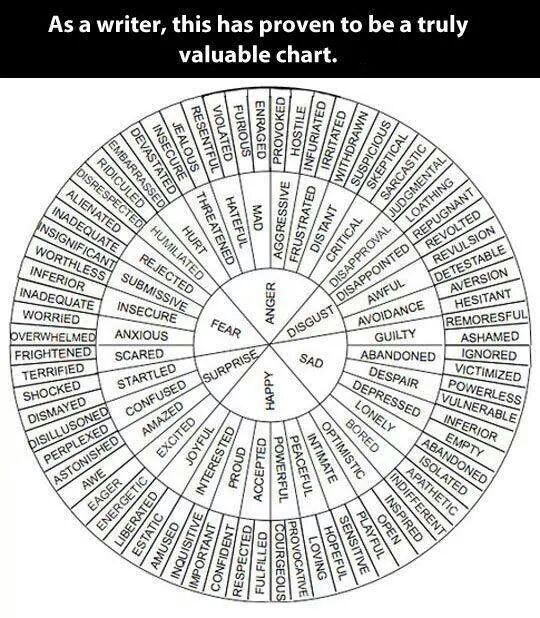 EMOTION WHEEL
Give words to the emotions.
Recognize primary versus secondary emotions
Common emotions known to trigger anger are anxiety, shame, sadness, fear, frustration, guilt, disappointment, worry, embarrassment, jealousy, and hurt. All of these emotions are experienced as negative and are perceived as threatening to our well-being.
DECLUTTER OUR MINDS Emotions, Relationships, Forgiveness
Our stuff
Other people’s stuff with guilt attached 
Psychology Today – 5 hours per week feeling guilty
	WHY?
DECLUTTER OUR MINDS Emotions, Relationships, Forgiveness
RELATIONSHIPS

Of the Road						Of the Heart
DECLUTTER OUR MINDS Emotions, Relationships, Forgiveness
RELATIONSHIPS

Of the Road						Of the Heart


We want to control so we don’t get hurt…
DECLUTTER OUR MINDS Emotions, Relationships, Forgiveness
What is forgiveness?
DECLUTTER OUR MINDS Emotions, Relationships, Forgiveness
What is forgiveness?
1. Begins at the cross – In Christ’s birth, death, and resurrection you gain forgiveness of all your sin. And so does everyone else! We forget that part!
DECLUTTER OUR MINDS Emotions, Relationships, Forgiveness
What is forgiveness?
Begins at the cross – In Christ’s birth, death, and resurrection you gain forgiveness of all your sin. And so does everyone else! We forget that part!
Is a process. Why?
DECLUTTER OUR MINDS Emotions, Relationships, Forgiveness
What forgiveness is “not”?
RECONCILIATION
DECLUTTER OUR MINDS Emotions, Relationships, Forgiveness
What forgiveness is “not”?
RECONCILIATION
ACCEPTANCE
DECLUTTER OUR MINDS Emotions, Relationships, Forgiveness
What forgiveness is “not”?
RECONCILIATION
ACCEPTANCE
EXONERATION
DECLUTTER OUR MINDS Emotions, Relationships, Forgiveness
What forgiveness is “not”?
RECONCILIATION
ACCEPTANCE
EXONERATION
PARDONING
DECLUTTER OUR MINDS Emotions, Relationships, Forgiveness
Two kinds of forgiveness
DECISIONAL
DECLUTTER OUR MINDS Emotions, Relationships, Forgiveness
Two kinds of forgiveness
DECISIONAL
EMOTIONAL
DECLUTTER OUR MINDS Emotions, Relationships, Forgiveness
HOW do we forgive?
	
R E A C H
DECLUTTER OUR MINDS Emotions, Relationships, Forgiveness
HOW do we forgive?
	R – Recall
	E – Empathize
	A – Altruism
	C – Commitment
	H – Hold onto your forgiveness in Christ
DECLUTTER OUR MINDS Emotions, Relationships, Forgiveness
Why spend so much time on this?

Jesus spends most time talking about MONEY.
Second - Forgiveness
DECLUTTER OUR MINDS Emotions, Relationships, Forgiveness
Unknown – Paralyzed man (Mt 9:1-8)
Specific – Woman caught in adultery (John 4)
Faith – Peter denied Christ (Luke 22:54-65)
Faith – teaching disciples (Luke 15:11-32; Luke 17:1-10)
Known – Criminal on the cross (Luke 23:40)
WOW – People who crucified Christ (Mt 27:35-44)
Financial– (Rom 13:8-14 – no debt outstanding); unforgiving debtor (Mt 18:21-35)
DECLUTTER OUR MINDS Emotions, Relationships, Forgiveness
ULTIMATE: The Lord’s Prayer
Give us 
Then forgive us
DECLUTTER OUR MINDS Emotions, Relationships, Forgiveness
Good Friday Blackness  
Veil of Unforgiveness

Trinity raise the veil of unforgiveness
	Father – God loved the world and sent His Son (God is the author of love)
	Son – death on the cross
	Holy Spirit – helps us forgive despite our warped memories and inaccurate thinking
DECLUTTERING FOR LENT
Our hearts and minds desire clarity. We like to have a clear picture of a situation, a clear view of how things fit together, and clear insight into our own and the world’s problems. But just as in nature colors and shapes mingle without clear-cut distinctions, human life doesn’t offer the clarity we are looking for. The borders between love and hate, evil and good, beauty and ugliness, heroism and cowardice, care and neglect, guilt and blamelessness are mostly vague, ambiguous and hard to discern.
 	It is not easy to live faithfully in a world full of ambiguities. We have to learn to make wise choices without needing to be entirely sure.
 
Henri Nouwen (on coping with ambiguity)
DECLUTTERING FOR LENT
DECLUTTERING OUR MINDS 
EMOTIONS, RELATIONSHIPS, FORGIVENESS

What resonates with you the most this week?
Final thoughts?
DECLUTTERING FOR LENTWEEK FOUR
CLOSING PRAYER – The Lord’s Prayer 
(DEBTS and DEBTORS)

bfb15235@gmail.com